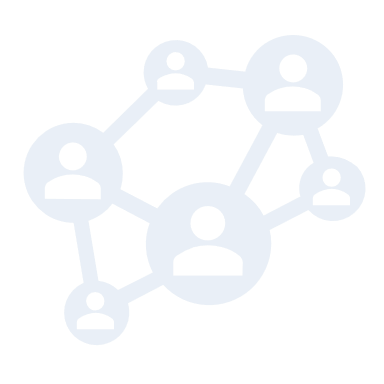 ИТОГИ НЕЗАВИСИМОЙ ОЦЕНКИ КАЧЕСТВА УСЛОВИЙ ОСУЩЕСТВЛЕНИЯ ОБРАЗОВАТЕЛЬНОЙ ДЕЯТЕЛЬНОСТИ ОРГАНИЗАЦИЯМИ ДОПОЛНИТЕЛЬНОГО ОБРАЗОВАНИЯ, РАСПОЛОЖЕННЫМИ НА ТЕРРИТОРИИ СВЕРДЛОВСКОЙ ОБЛАСТИ, В 2023 ГОДУ
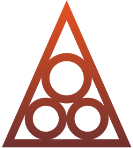 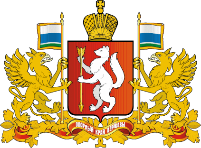 Министерство образования и молодежной политики Свердловской области
Центр гуманитарных, 
социально-экономических и политических исследований
2023 г.
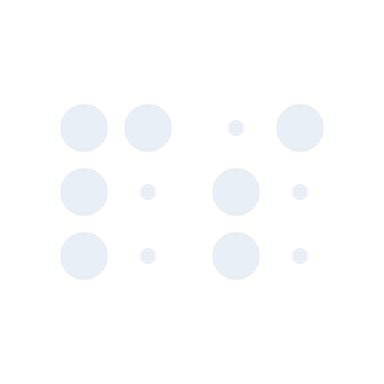 Средний балл за НОКО-2023
92,81
92,69
93,02
93,78
92,14
Городские
образовательные организации
Сельские
образовательные организации
Государственные
образовательные организации
Муниципальные
образовательные организации
Образовательные организации в целом
2
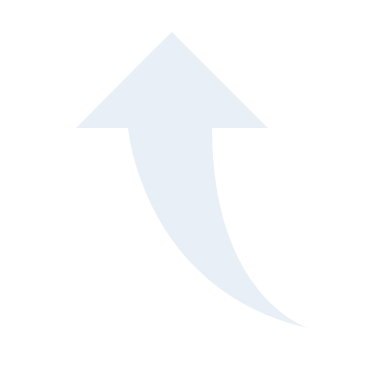 Средние баллы по ОО за НОКО-2023 в целом
Средние баллы по каждому Критерию НОКО в 2023 году
92,81
94,85
Критерий 1. Открытость и доступность информации об организации
Cредний итоговый балл по всем ОО
96,33
76,66
98,43
97,78
Критерий 2. Комфортность условий предоставления услуг
Критерий 3. Доступность услуг для инвалидов
Критерий 4. Доброжелательность, вежливость работников организации
Критерий 5. Удовлетворенность условиями оказания услуг
3
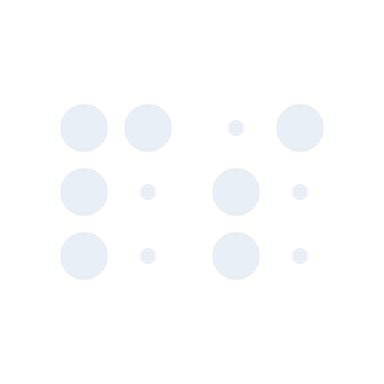 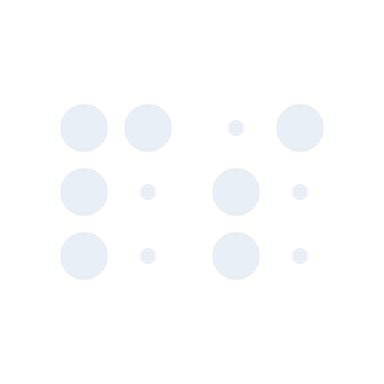 Значение показателей в соответствии с градацией на портале bus.gov.ru
4
Общий итоговый рейтинг образовательных организаций
ОО, набравшие наибольшее количество баллов
5
Динамика 
НОКО-2020/НОКО-2023
92,81
84,09
Средний итоговый балл НОКО-2020
Средний итоговый балл НОКО-2023
Отклонение от нормативного показателя – 15,91 балла
Отклонение от нормативного показателя – 7,19 балла
6
Динамика 
НОКО-2020/НОКО-2023
7
Положительная динамика по ОО
НОКО-2020/НОКО-2023
8
Отрицательная динамика по ОО
НОКО-2020/НОКО-2023
9
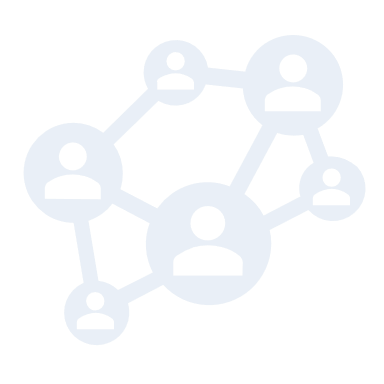 Общие замечания и предложения, высказанные получателями услуг
Опрошено
114318
Родителей и детей старше 14  лет
10
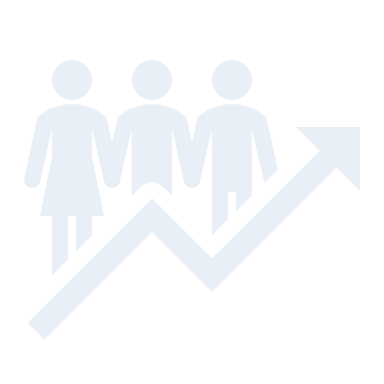 Популяризация bus.gov.ru
Работа образовательных организаций по популяризации сайта bus.gov.ru оценивается как отличная. Высокие показатели зафиксированы по всем критериям.
11
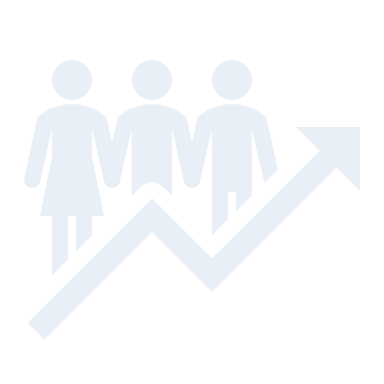 Популяризация bus.gov.ru
Работа образовательных организаций по популяризации сайта bus.gov.ru оценивается как отличная. Высокие показатели зафиксированы по всем критериям.
12
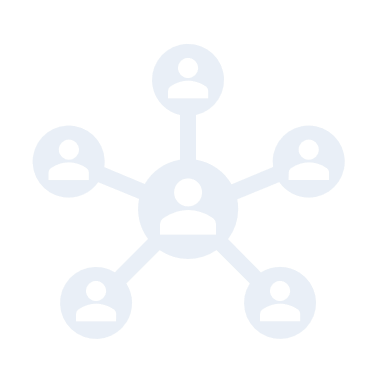 Уровень удовлетворенности работой с родителями
Результаты по дополнительному параметру независимой оценки «удовлетворенность работой образовательной организации с родителями» показывают, что подавляющее большинство опрошенных родителей – 97,24% – удовлетворены организацией работы ОО с родителями.
В 4,54% образовательных организаций (17 организаций) зафиксирован максимальный уровень удовлетворенности (100,00 баллов) по данному показателю.
13
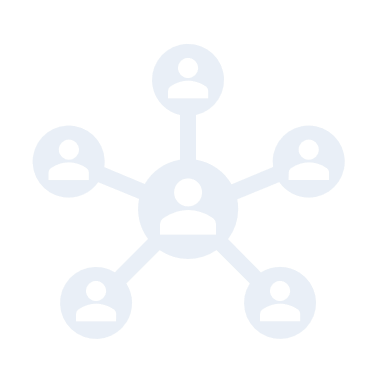 Основные выводы по результатам НОКО-2023
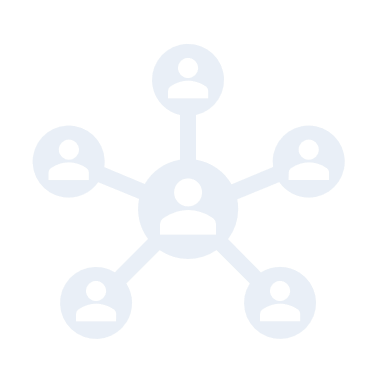 Наиболее высокие оценки организации получили по критериям «Доброжелательность, вежливость работников организаций» (от 88,87 баллов до 100,00 баллов) и «Удовлетворенность условиями оказания услуг» (от 83,43 баллов до 100,00 баллов) по организациям в целом средний балл составляет –  98,43 балла и 97,78 балла соответственно. 

По критериям «Комфортность условий предоставления услуг» (от 68,05 баллов до 100,00 баллов) и «Открытость и доступность информации об организации» (от 69,48 баллов до 99,61 баллов) по организациям в целом средний балл составляет – 96,33 балла и 94,85 балла соответственно. 

Низкие оценки в целом зафиксированы по критерию «Доступность услуг для инвалидов» (от 26,67 баллов до 100,00 баллов) средний балл в целом по организациям 76,66 балла. В большинстве организаций (249 ОО) были получены низкие баллы по показателю 3.1 «Оборудование помещений образовательной организации и прилегающей к ней территории с учетом доступности для инвалидов» (52,78 балла, средний балл в целом по организациям). При этом по показателю 3.2 «Обеспечение в организации условий доступности, позволяющих инвалидам получать услуги наравне с другими» средний балл в целом по организациям (80,43 балла) можно оценить на «хорошо», согласно градации сайта bus.gov.ru.
14
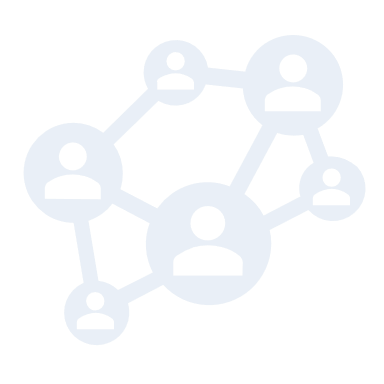 РЕКОМЕНДАЦИИ 
по разработке планов мероприятий по устранению недостатков, выявленных в ходе проведения независимой оценки качества условий осуществления образовательной деятельности организациями, осуществляющими образовательную деятельность, расположенными на территории Свердловской области, в 2023 году
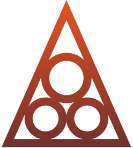 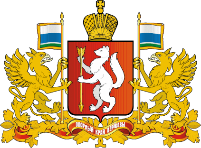 Министерство образования и молодежной политики Свердловской области
Центр гуманитарных, 
социально-экономических и политических исследований